Figure 1 Relevant endpoints in the antiarrhythmic drug trials based on the natural course of atrial fibrillation. Note ...
Europace, Volume 13, Issue 8, August 2011, Pages 1063–1076, https://doi.org/10.1093/europace/eur181
The content of this slide may be subject to copyright: please see the slide notes for details.
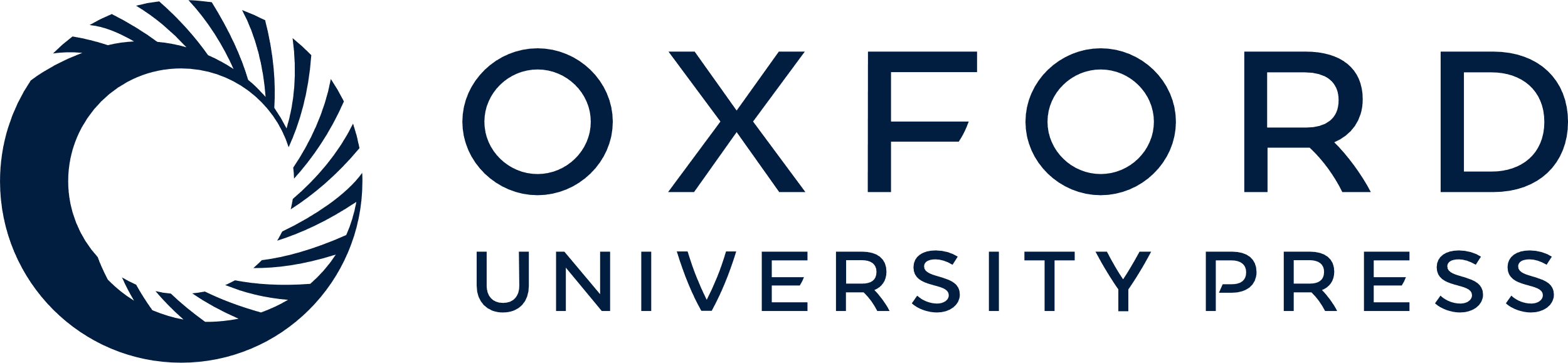 [Speaker Notes: Figure 1 Relevant endpoints in the antiarrhythmic drug trials based on the natural course of atrial fibrillation. Note that ‘surrogate’ endpoints such as time to first recurrence ignore the possible cardiovascular outcome benefits of continued treatment.


Unless provided in the caption above, the following copyright applies to the content of this slide: Published on behalf of the European Society of Cardiology. All rights reserved. © The Author 2011. For permissions please email: journals.permissions@oup.com.]